جامعة محمد خيضر بسكرة
كلية العلوم الاقتصادية والتجارية وعلوم التسيير
قسم علوم التسيير
 (2023-2024)
مقياس الاطار المحيطي                                                                                                                                 سنة ثانية ما ستر إدارة استراتيجية
القطاع الثالث وإدارة المنظمات غير الربحية
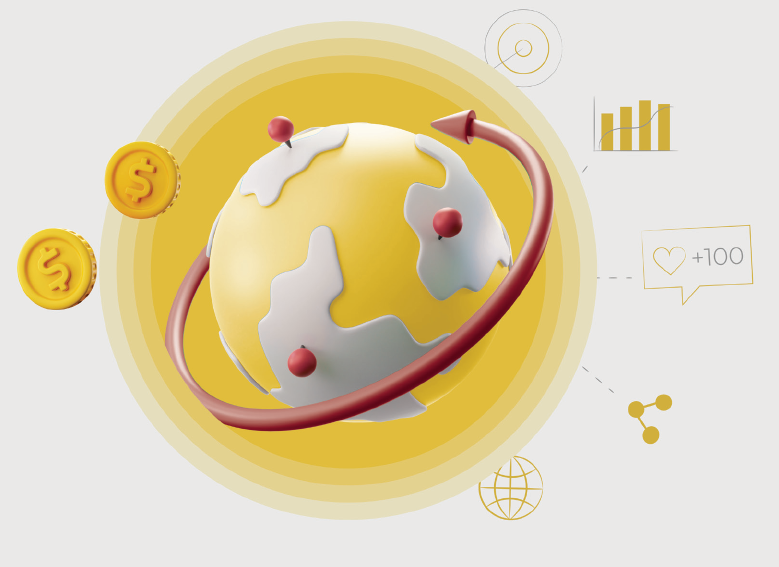 منظمة غير ربحيةOrganization Profit-Non (NPO )
يطلق عليها أيضا منظمة لا تسعى للربح. وهي أي منظمة تهدف في الأساس إلى دعم نشاط أو عدد من الأنشطة العامة أو اخلاصة بدون أي مصلحة تجارية أو غرض ربحي أو الدعوة إليه أو الانخراط فيه، ينشط هذا الشكل من المنظمات في مجالات واسعة كالمساعدات الإنسانية والبيئة وحماية الحيوان والتعليم والفنون والرعاية الصحية والقضايا الاجتماعية والمؤسسات الخيرية والسياسة والدين والبحوث والرياضة وغيرها من المساعي.
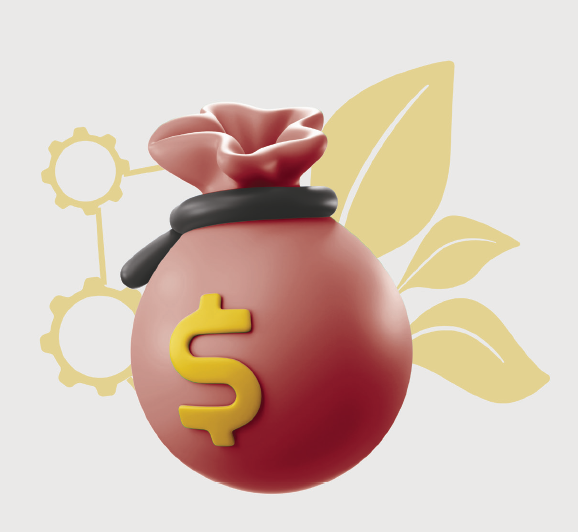 مفهوم المنظمات غير الحكومية
تتميز المنظمات غير الحكومية بكونها منظمات غير ربحية، بتقدميها خدمات واسعة للمجتمع دون أن تكون الربحية هدفها الرئيس، فهي قطاع وسط بني قطاعين، وهما القطاع الحكومي والقطاع الخاص فالقطاع الحكومي أو العام  ليس جزءا من هذه المنظمات التي تصنف بأنها مؤسسات مجتمعية، كما أنها لا تدخل إطلاقا في القطاع الخاص الذي يصنف بأنه قطاع ربحي ولذا، يستحسن البعض تسميته بالقطاع الثالث، لأنه يتضمن قطاعا عريضاً في المجتمع يشمل خدمات تلبي احتياج المجتمع، وتحقق خدمة عالية على مستوى من الجودة، إضافة إلى تقديم خدمات خيرية للمحتاجين والفقراء في المجتمع. ولذلك، غالباً ما تكون المنظمات غير الربحية منظمات خيرية أو خدمية، وعادة ما يكون التكوين الهيكلي لبنائها هو جمعية خيرية، أو تعاونية، أو شركة مساهمة غير ربحية.
الفرق بين المنظمات غير الربحية والمنظمات الربحية
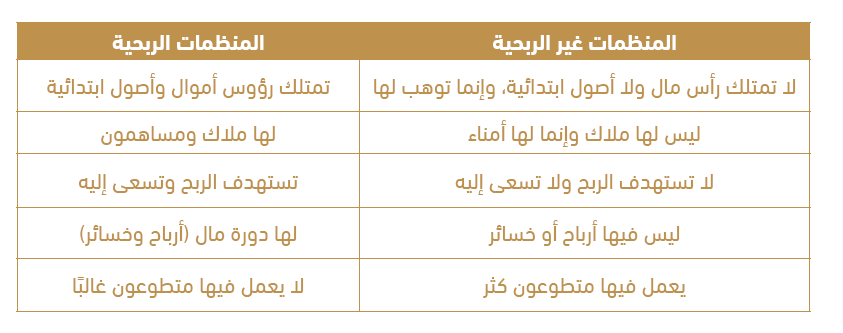 مفهوم المنظمات غير الحكومية
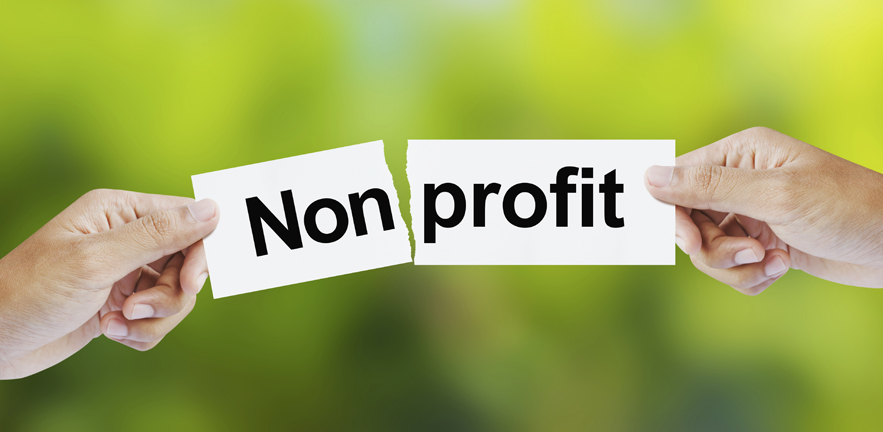 وتلخيصاً للتعريفات والمفاهيم السابقة، فإنه يمكن القول بأن المنظمة غير الربحية ”كيان اجتماعي هادف، ينشأ من قبل (فرد أو أفراد) لتحقيق غاية معينة. وهذا الكيان الاجتماعي في تفاعل مستمر مع محيطه ومجتمعه“. ولعل هذا ما مييز منظمات القطاع غير الحكومي عن غيرها، أنها توجد أساساً لتحقيق أهداف تنشأ وترتبط بذلك المحيط.
وتعد أهم خصائص هذا القطاع ما يلي:
إضافة إلى الخصائص التالية:
التحديات التي تواجهها المنظمات غير الحكومية
التحديات التي تواجهها المنظمات غير الحكومية
التحديات التي تواجهها المنظمات غير الحكومية
التحديات التي تواجهها المنظمات غير الحكومية
التحديات التي تواجهها المنظمات غير الحكومية
التحديات التي تواجهها المنظمات غير الحكومية
التحديات التي تواجهها المنظمات غير الحكومية
التحديات التي تواجهها المنظمات غير الحكومية
التحديات التي تواجهها المنظمات غير الحكومية
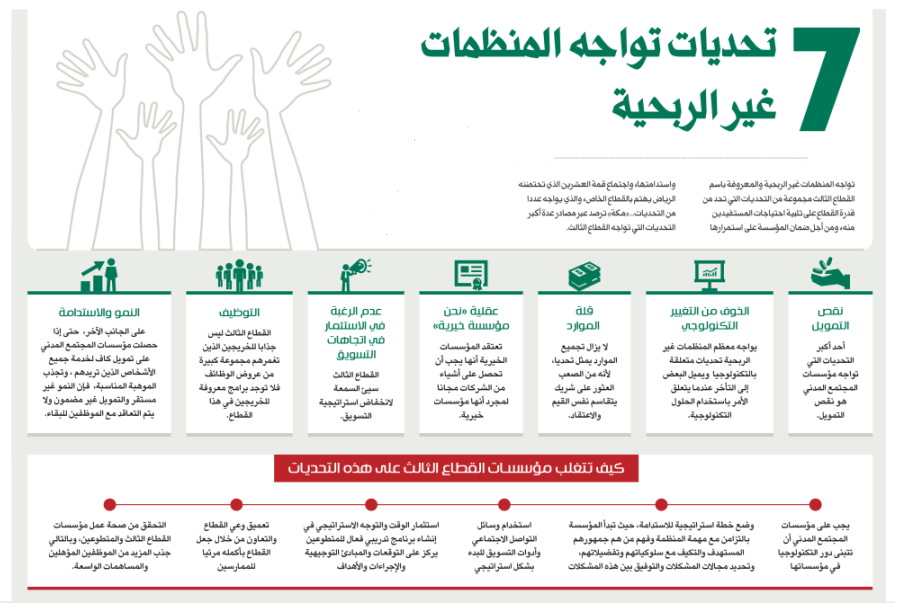 دور الإدارة في المنظمات غير الربحية
تسعى جميع المنظمات الحكومية وغير الحكومية، الربحية وغير الربحية إلى التميز وتحقيق الأهداف التي أنشأت من أجلها، والحفاظ على تطورها واستدامة نشاطاتها. وللوصول إلى أهداف هذه المنظمات المختلفة تحتاج لإدارة قد لا تختلف قواعدها الأساسية من قطاع إلى آخر، أو منظمة لأخرى، ولكن الاختلافات في حجم العمل وطبيعة النشاطات والأهداف والفئات المستهدفة، هي التي تحدث فرقاً في الممارسات الإدارية الخاصة بكل من تلك القطاعات أو المنظمات.
الهيكل التنظيمي للمنظمات غير الحكومية
تختلف كل منظمة غير ربحية عن الأخرى، خاصة عندما يتعلق الأمر ببنيتها الهرمية. على الرغم من وجود تخطيطات تنظيمية شائعة يمكن استخدامها، يمكن دائمًا تخصيص المخطط التنظيمي الخاص بمنظمة ما ليعكس أعمالها الداخلية بشكل أفضل. 
يوضح المخطط التنظيمي غير الربحي بالتفصيل الدور الذي يلعبه الأعضاء والموظفون وما هي مسؤولياتهم، ومن يقدمون تقاريرهم. 
يجب أن يُظهر هذا المخطط خطوطًا إدارية واضحة حتى يفهم كل فرد في المؤسسة الجهة التي يجب عليه الاتصال بها أو تقديم التقارير إليها. يشبه المخطط التنظيمي للمنظمات غير الربحية إلى حد كبير معظم المخططات التنظيمية الأخرى.
الهيكل التنظيمي للمنظمات غير الحكومية
يختلف الهيكل التنظيمي للمنظمات الأخرى عن المخطط التنظيمي للمؤسسة غير الربحية، بدلاً من الرئيس التنفيذي، من المرجح أن يكون لدى المنظمة غير الربحية مدير تنفيذي ومجلس إدارة في أعلى مخططها التنظيمي.
لإنشاء المخطط التنظيمي لمؤسسة غير الربحية دقيق يعكس عملها، هناك معلومات يجب جمعها، تتمثل  فيما يلي:
قائمة شاملة للموظفين
صور حديثة لكل موظف لسهولة التعرف عليه.
ملخص تفصيلي لدور كل موظف ومسؤولياته.
فهم واضح لهيكل الشركة غير الربحية.
قائمة محدثة لمن يقدم التقارير لمن ولماذا.
الهيكل التنظيمي للمنظمات غير الحكومية
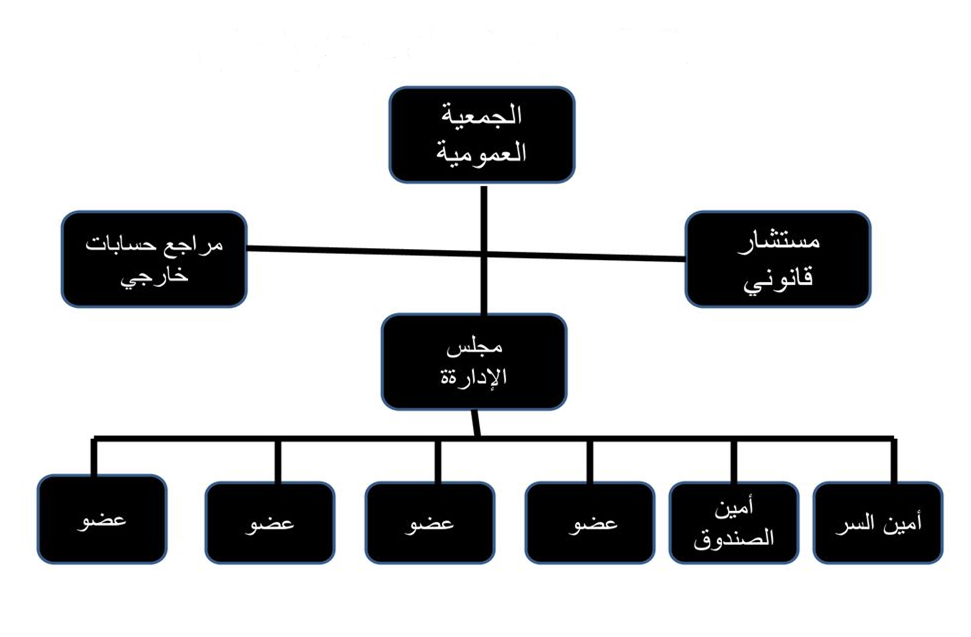 الهيكل التنظيمي للمنظمات غير الحكومية
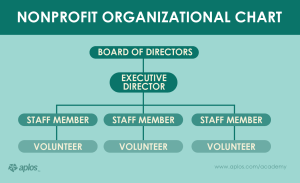 الاستراتيجية في القطاع غير الربحي
في المؤسسات التي تعتمد على الالتزام والعمل التطوعي، تكتسب القيم المشتركة والأيديولوجيا أهمية خاصة، حيث تلعب مبادئ وتوقعات أصحاب المصلحة دورًا حاسمًا في تطوير الاستراتيجية، خاصةً عندما يتداخل هدف المؤسسة مع القيم المشتركة، كما هو الحال غالبًا في الجمعيات الخيرية. في هذه الجمعيات – مثلا المساجد والمدارس الخاصة والمؤسسات - تكون مصادر التمويل متنوعة ولا يكون الممولون دائمًا المستفيدين من الخدمة المقدمة. بالإضافة إلى ذلك، يتم توفير التمويل في وقت مبكر جدًا، على سبيل المثال من خلال جمع التبرعات.
الاستراتيجية في القطاع غير الربحي
ينجم عن الخصائص المتعلقة بالمؤسسات غير الربحية تأثيرات هامة، منها:
يمكن للممولين أن يكون لهم تأثير كبير على صياغة الاستراتيجية، خاصةً مع احتمالية أن تكون العديد من المؤسسات تتنافس للحصول على تأييدهم؛
 يمكن أن يؤدي تنوع مصادر التمويل وتوقعاتها أيضًا إلى سيطرة الضغوط السياسية، وعدم القدرة على صياغة الأهداف الاستراتيجية بوضوح؛
تركيز اتخاذ القرارات والمسؤوليات في القمة الإدارية للمؤسسة، حيث يكون من الممكن التعامل مع التأثيرات الخارجية بدلاً من تفويضها إلى المستويات التشغيلية.
آلية العمل الهجين
تحصل الأعمال غير الربحية على معاملة مميزة من قبل الجهات الحكومية الفيدرالية وينظر لها العامة بمنظور العمل الخيري بينما الأعمال الربحية تعطي كبار رجال الأعمال أحقية الاحتفاظ برأس المال ومردوده الربحي ما يميزهم باستقلالية ويمد الشركات بطابع تنظيمي مميز.
ولذلك، اتبعت بعض المنظمات آلية عمل هجينة لإبقاء هدف الربح حاضرًا وإدماج آلية عمل غير ربحي في الأعمال التجارية والعكس.
اتبعت العديد من الشركات التجارية والصناعية على حد سواء منهجية مواطنة الشركات -أو كما يسمى أحيانًا بالمسؤولية الاجتماعية للشركات- كآلية عمل منظمة ومساعدة لها في العمل جنب إلى جنب بالعمل الخيري إضافةً إلى تحقيق أرباحها الخاصة.
أمثلة على شركات ربحية وغير ربحية تنتهج آلية العمل الهجين:
وجدت بعض الشركات الضخمة مثل (Chipotle ،Life is Good، The Body Shop، Tesla ) أن كلا النوعين من العمل يعملان بالتوازي لتطوير وتعزيز بعضهما، معادلةً الأرباح والخسائر، فإن الخبراء والمنظمين يحاولون بشدة تنظيم الموازنة بين كل من الأعمال الربحية وغير الربحية.